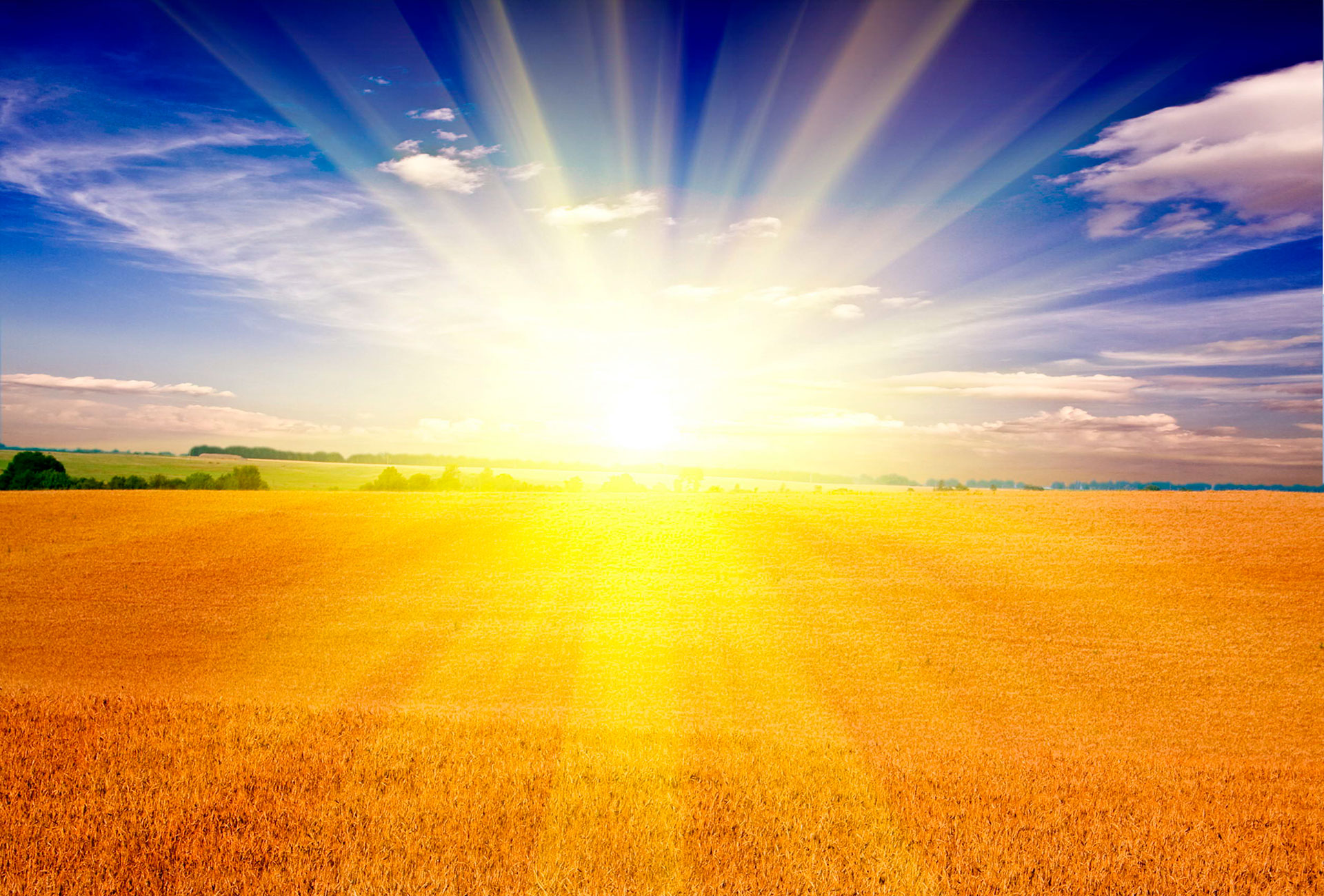 Бюджет для граждан
Отчет об исполнении  бюджета Партизанского муниципального района за 1 полугодие 2022 года
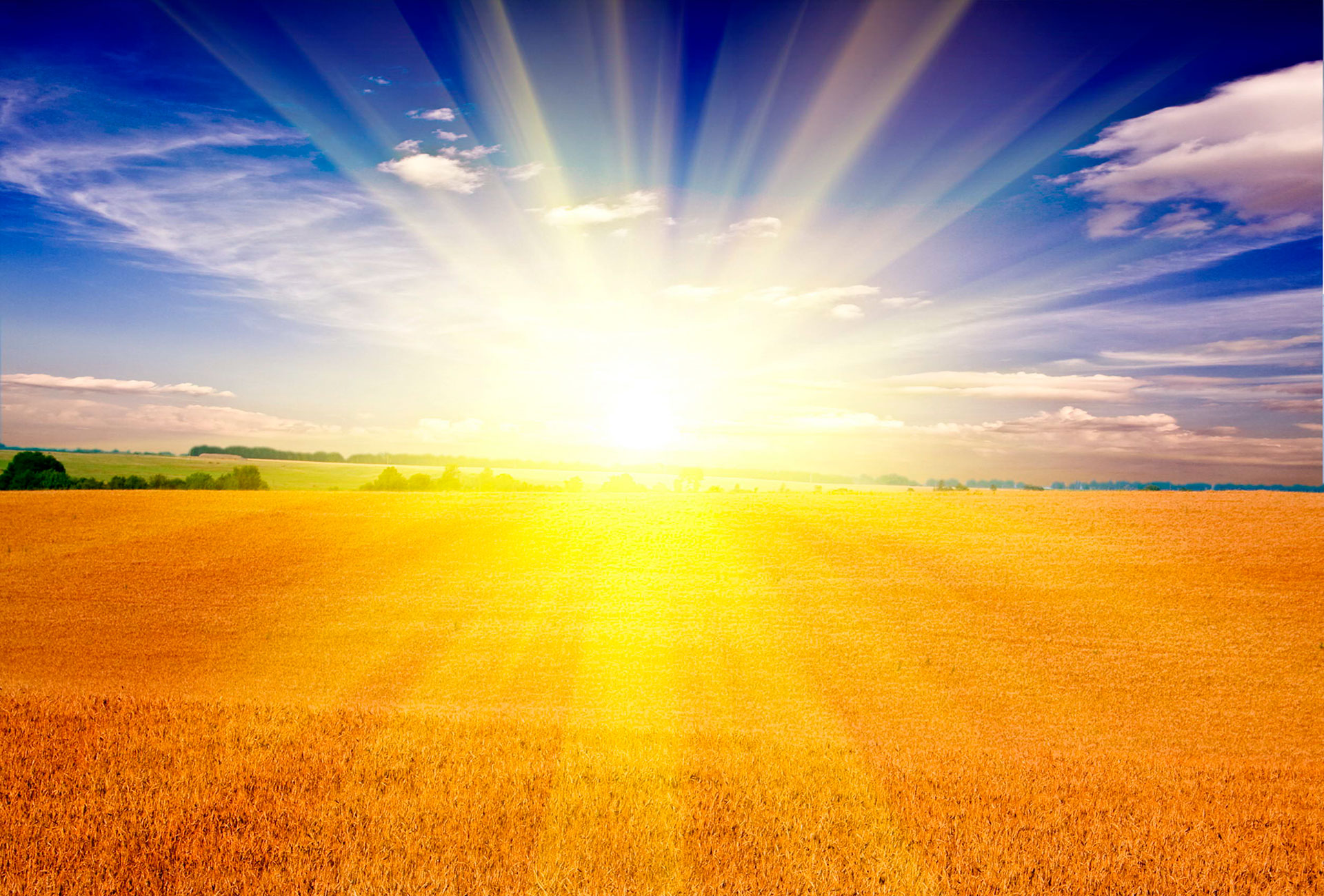 Уважаемые жители Партизанского муниципального района!
Представляем Вашему вниманию Отчет об исполнении  бюджета Партизанского муниципального района за 1 полугодие 2022 года.
        Бюджет для граждан нацелен на получение обратной связи от жителей района, которых волнуют проблемы муниципальных финансов. Надеемся, что представление бюджета в понятной для жителей форме повысит уровень общественного участия граждан в бюджетном процессе.
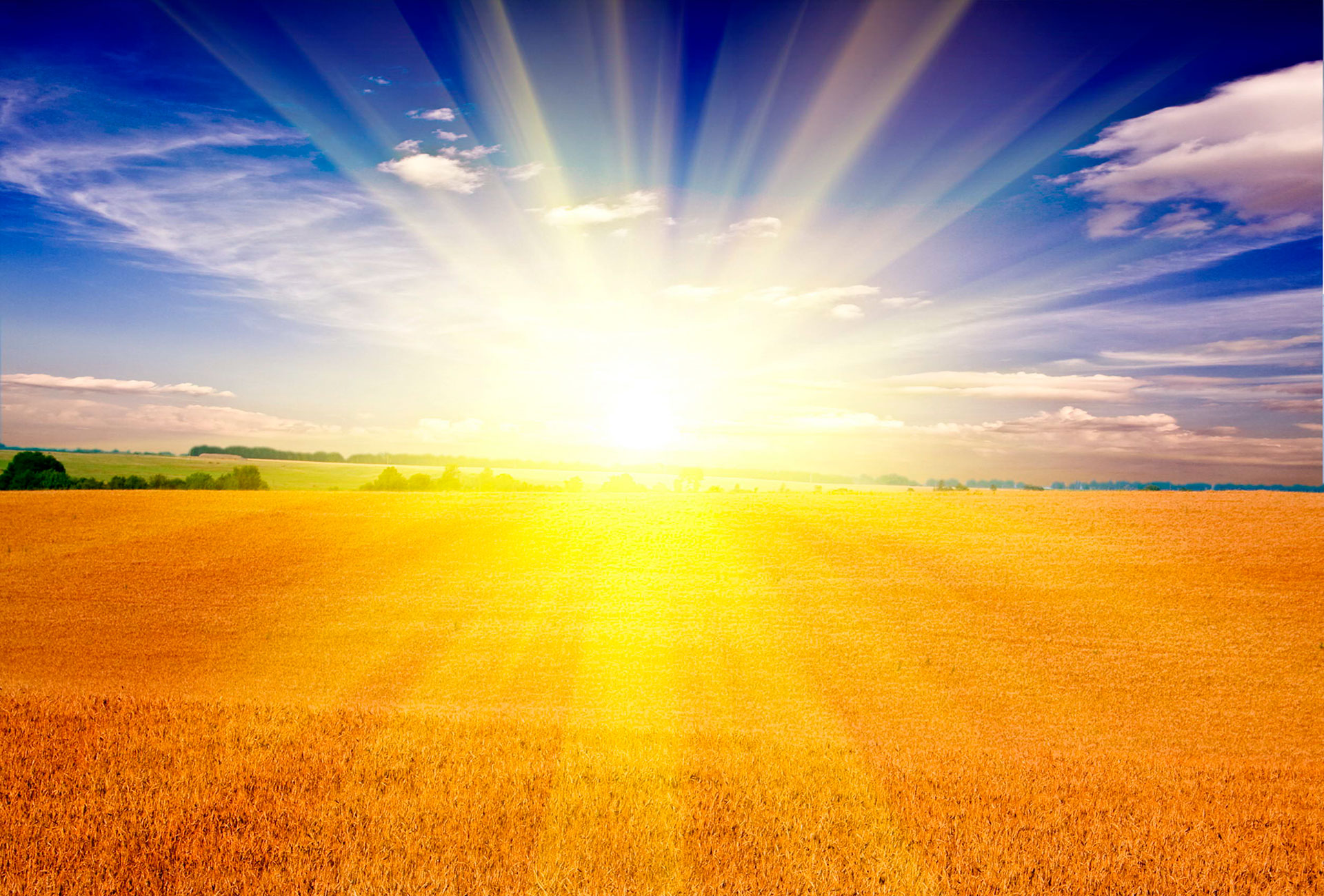 ОСНОВНЫЕ ПАРАМЕТРЫ ИСПОЛНЕНИЯ  БЮДЖЕТА ПАРТИЗАНСКОГО МУНИЦИПАЛЬНОГО РАЙОНА 
ЗА 1 полугодие 2022 ГОДА (ТЫС.РУБ.)
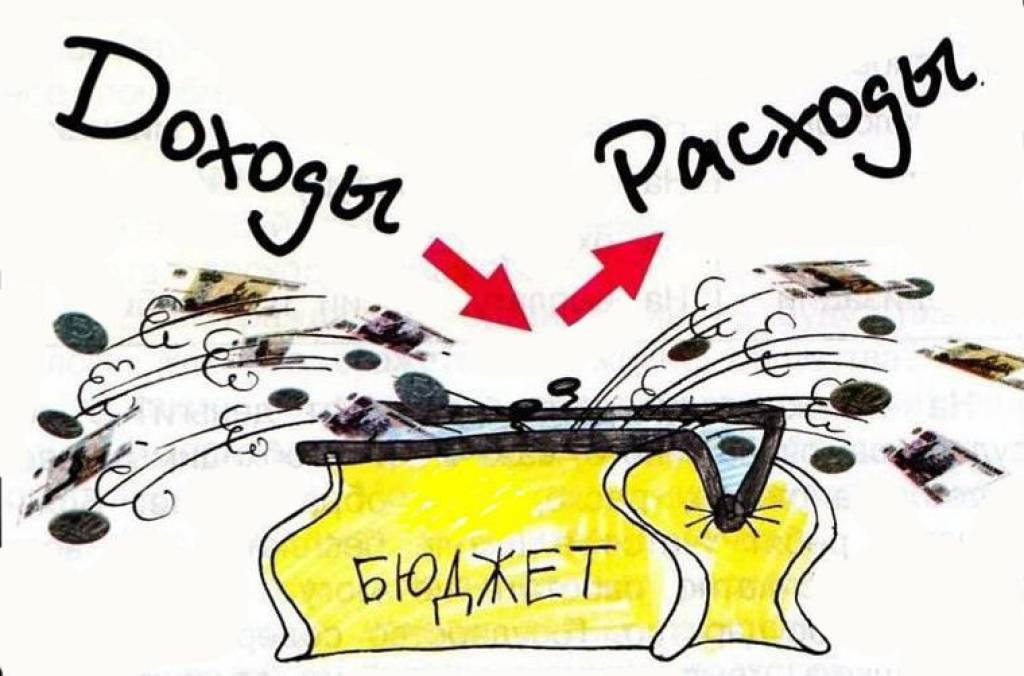 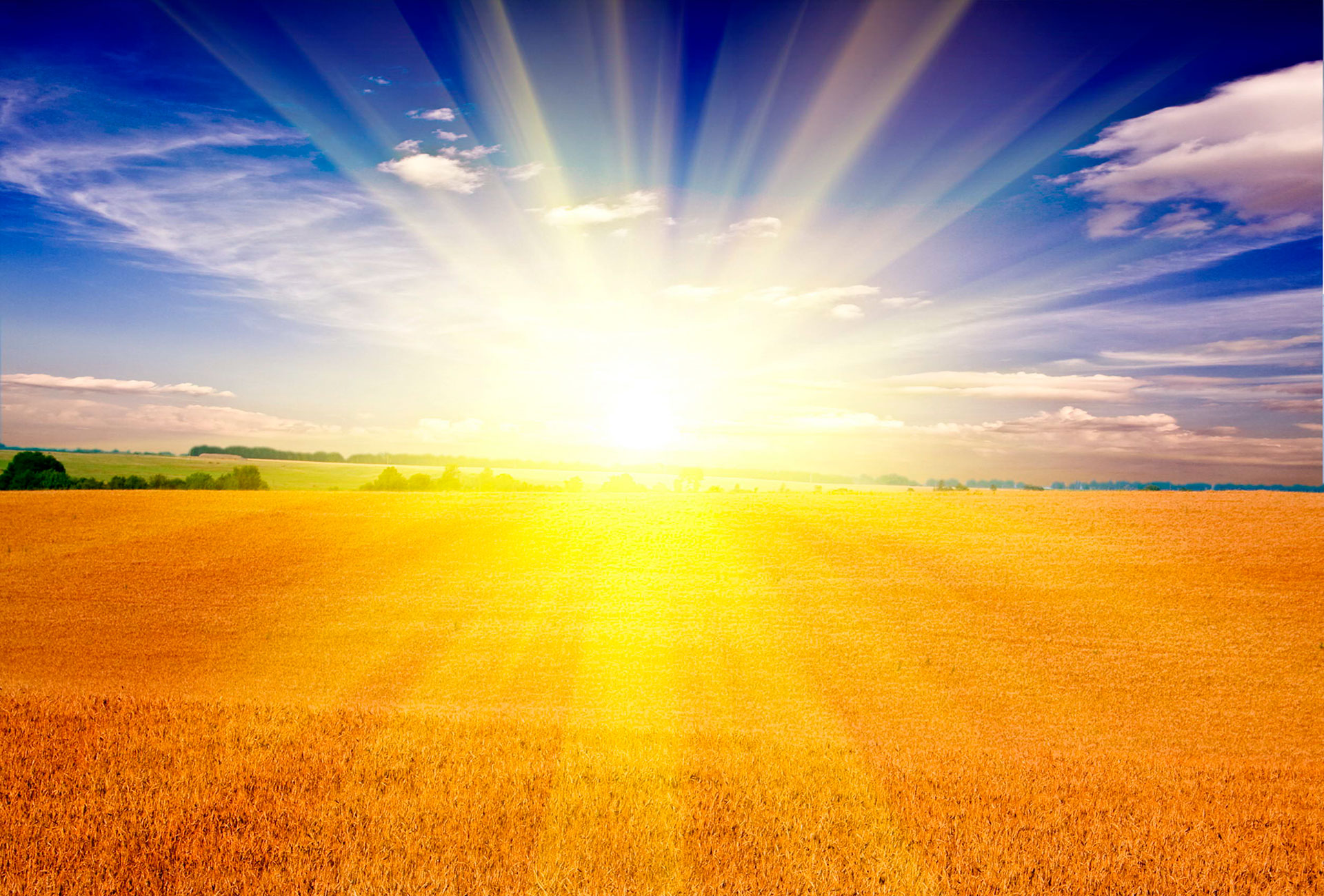 ИСПОЛНЕНИЕ БЮДЖЕТА 
ПАРТИЗАНСКОГО МУНИЦИПАЛЬНОГО РАЙОНА 
ЗА 1 полугодие 2022 ГОДА ПО ДОХОДАМ (ТЫС.РУБ.)
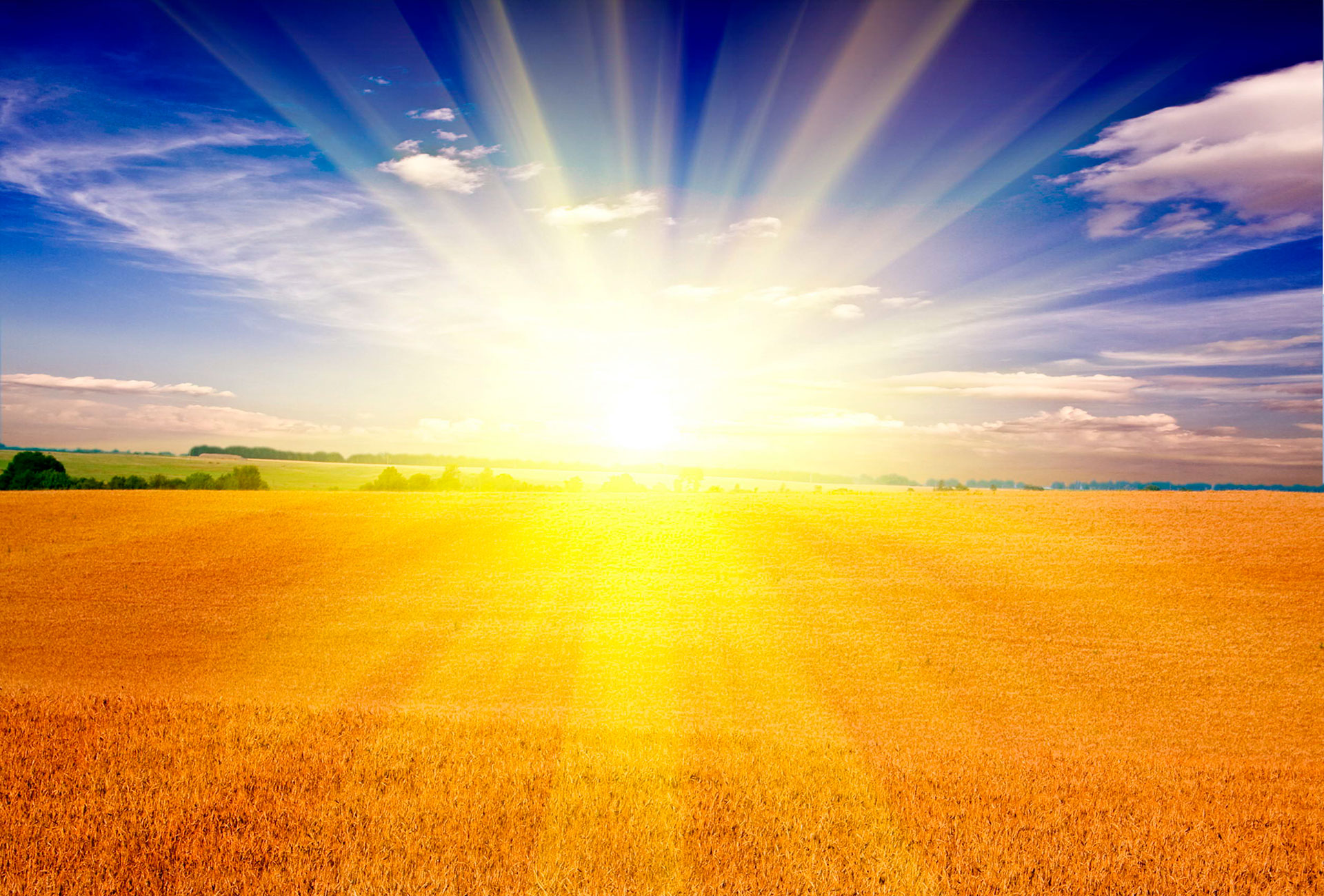 СТРУКТУРА И ОБЪЕМ
 НАЛОГОВЫХ И НЕНАЛОГОВЫХ ДОХОДОВ (ТЫС.РУБ.)
СТРУКТУРА И ОБЪЕМ БЕЗВОЗМЕЗДНЫХ ПОСТУПЛЕНИЙ (ТЫС.РУБ.)
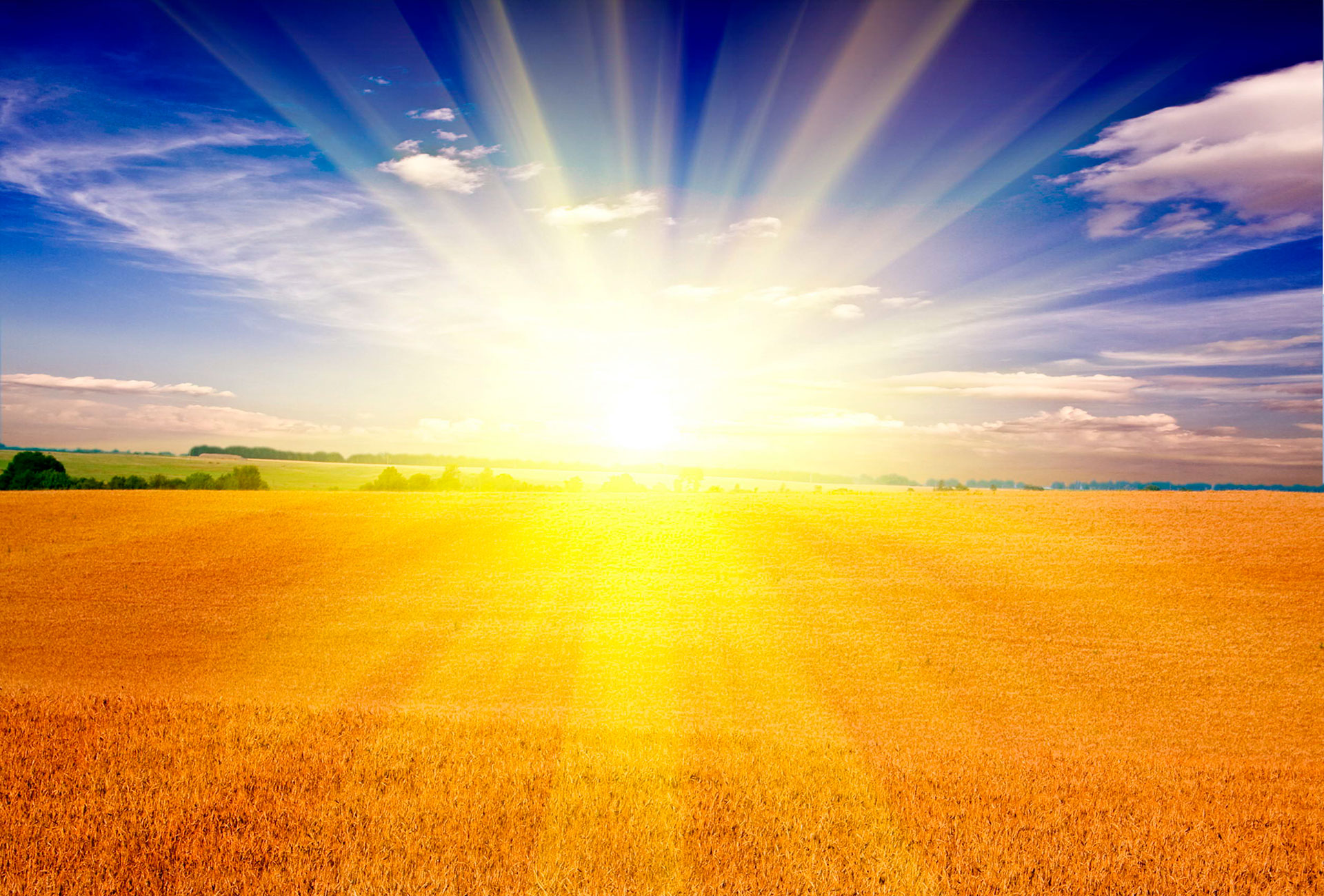 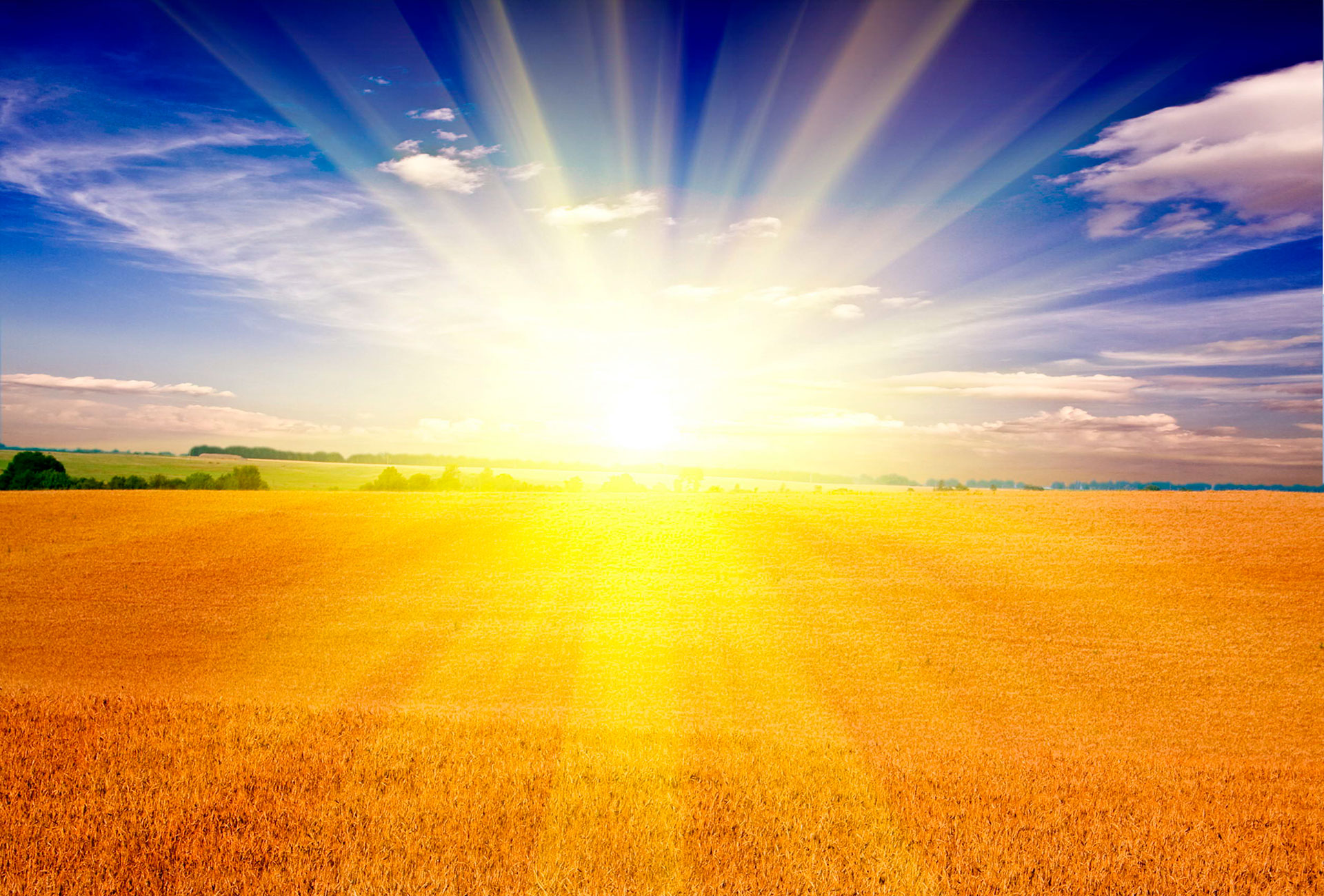 ИСПОЛНЕНИЕ БЮДЖЕТА ПАРТИЗАНСКОГО МУНИЦИПАЛЬНОГО РАЙОНА ЗА 1 ПОЛУГОДИЕ 2022 ГОДА ПО РАСХОДАМ (ТЫС.РУБ.)
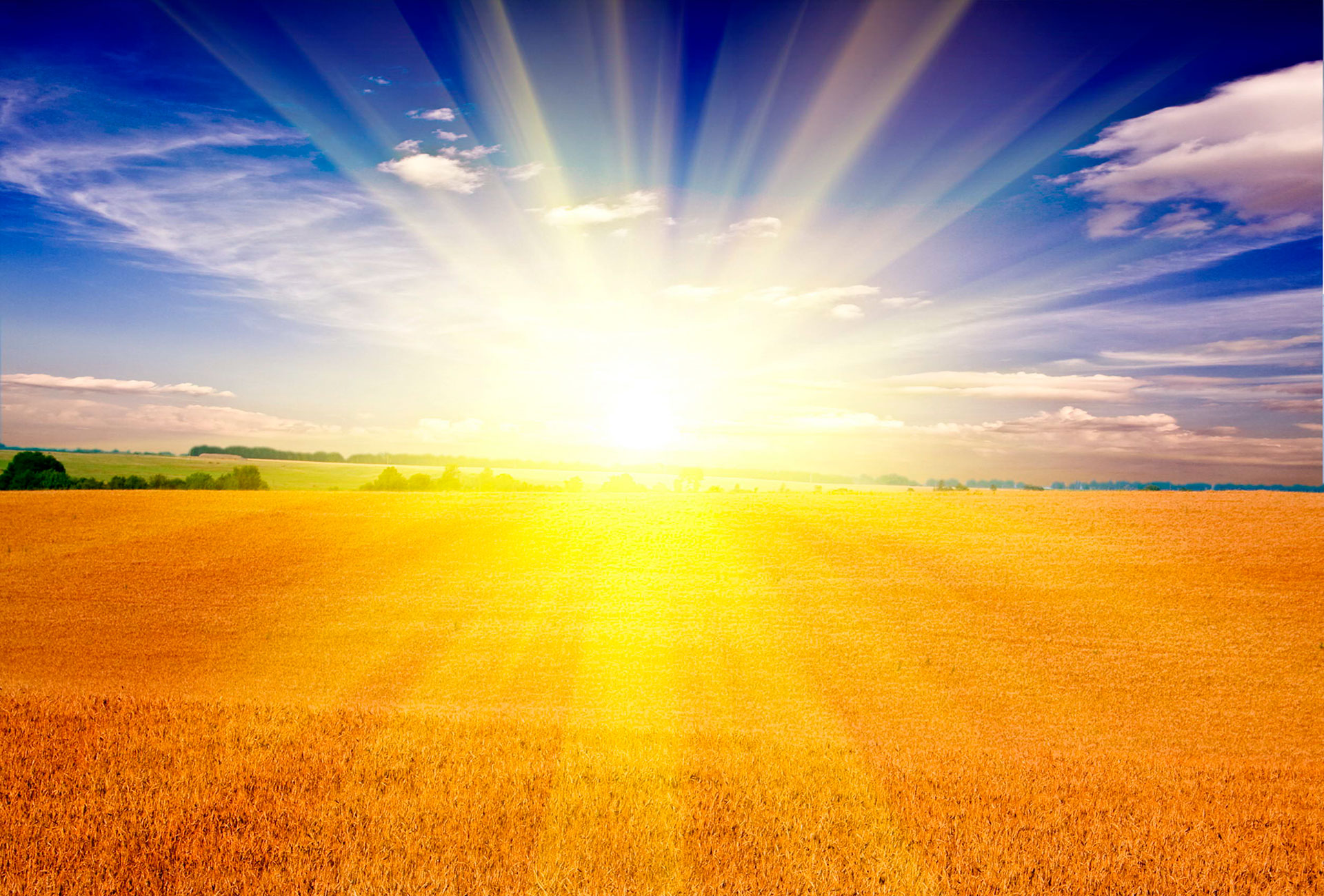 СТРУКТУРА И ОБЪЕМ РАСХОДОВ БЮДЖЕТА ПАРТИЗАНСКОГО МУНИЦИПАЛЬНОГО РАЙОНА ЗА 1 ПОЛУГОДИЕ 2022 ГОДА (ТЫС.РУБ.)
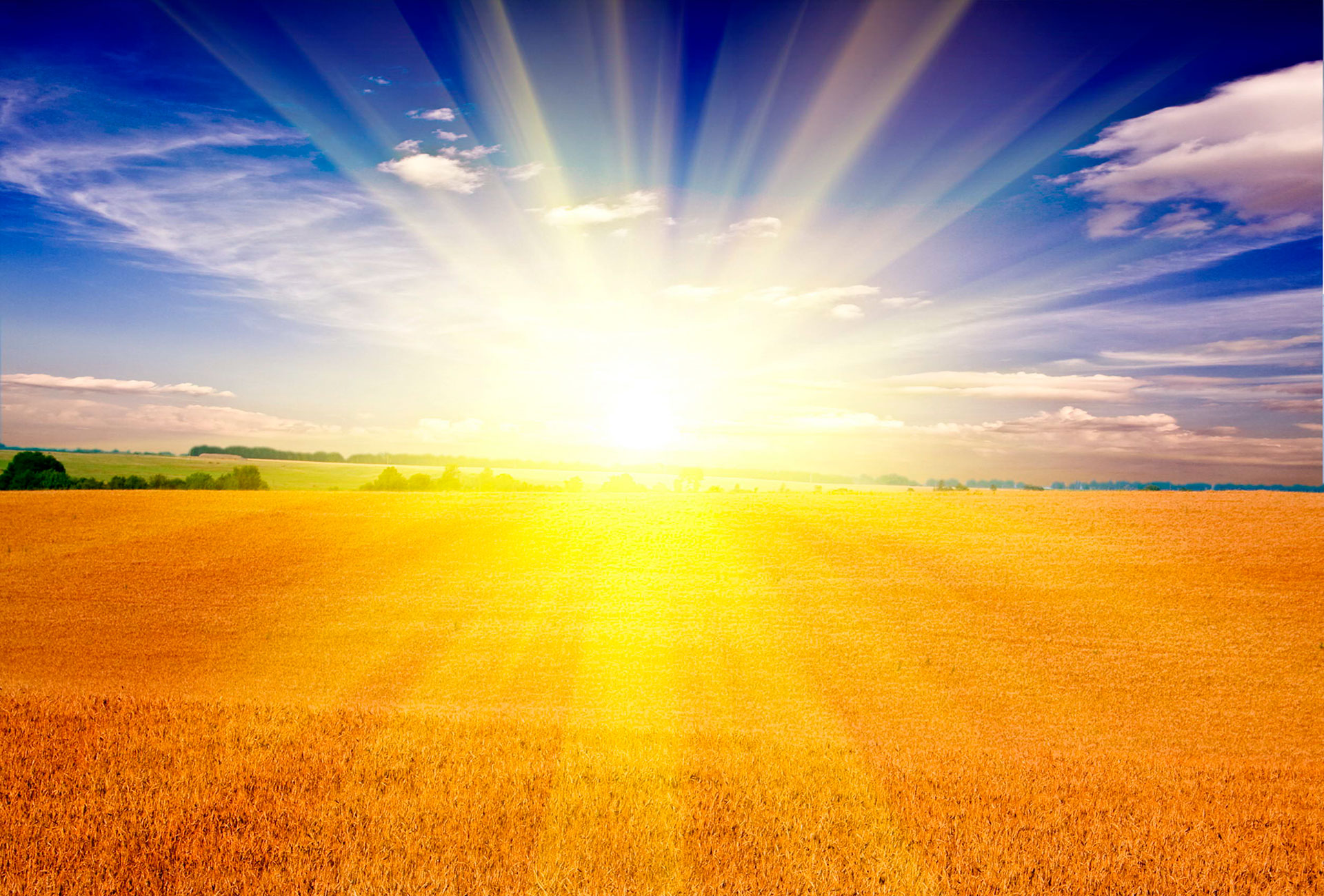 РАСХОДЫ БЮДЖЕТА РАЙОНА В РАМКАХ МУНИЦИПАЛЬНЫХ  ЦЕЛЕВЫХ ПРОГРАММ ЗА 1 ПОЛУГОДИЕ 2022 ГОДА (ТЫС.РУБ.)
РАСХОДЫ БЮДЖЕТА РАЙОНА В РАМКАХ МУНИЦИПАЛЬНЫХ ЦЕЛЕВЫХ ПРОГРАММ (ПРОДОЛЖЕНИЕ)
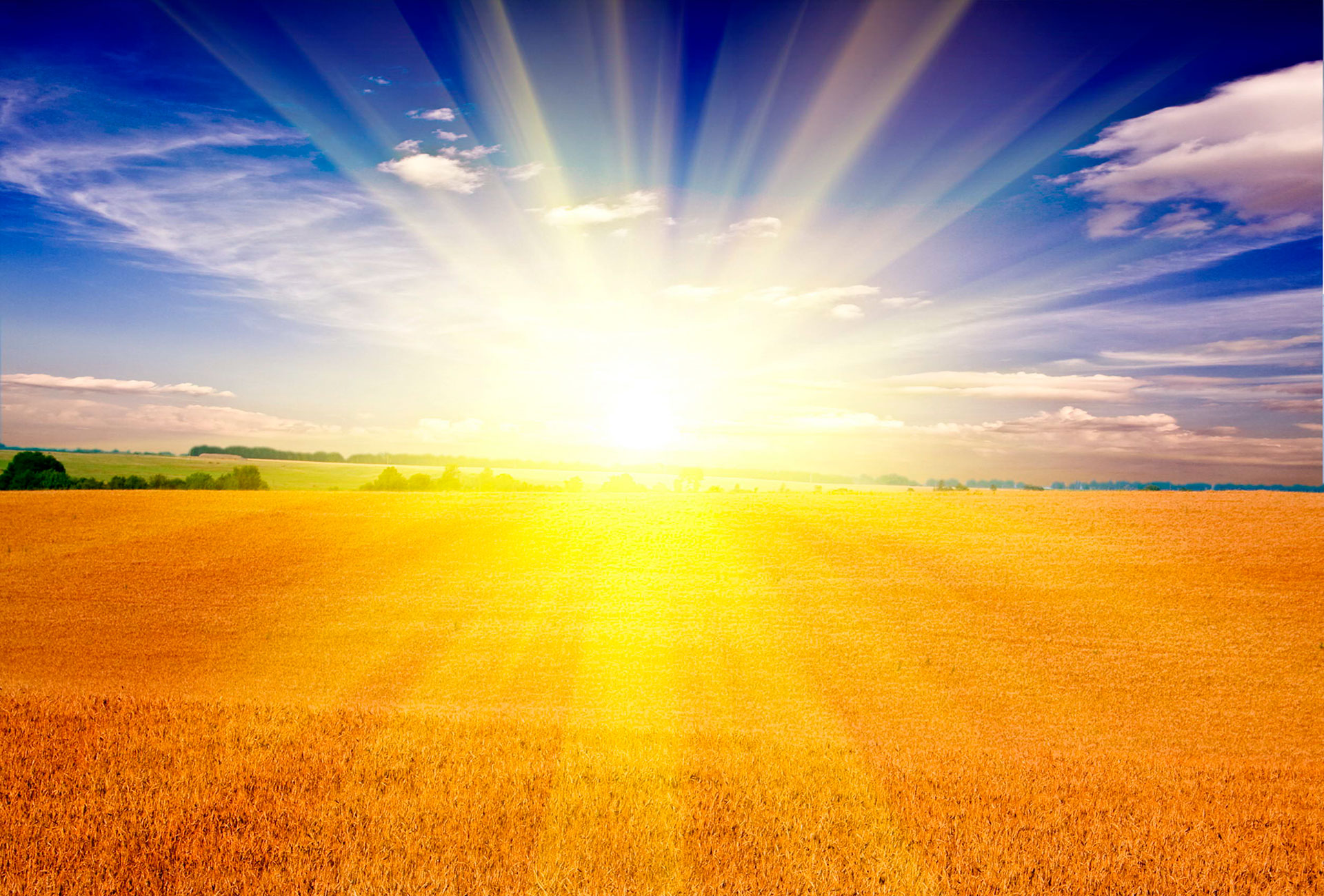 РАСХОДЫ БЮДЖЕТА РАЙОНА В РАМКАХ МУНИЦИПАЛЬНЫХ ЦЕЛЕВЫХ ПРОГРАММ (ПРОДОЛЖЕНИЕ)
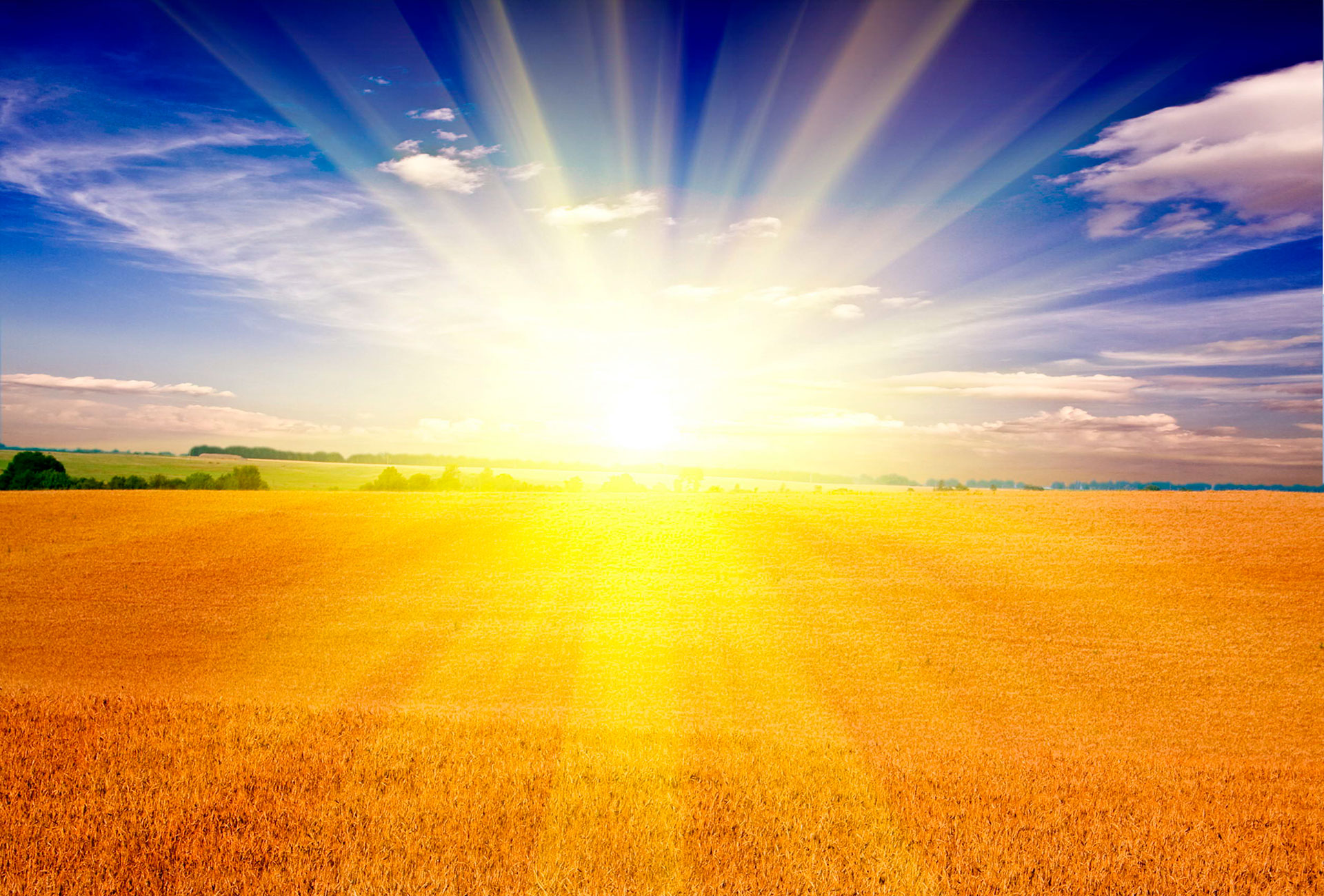 РАСХОДЫ БЮДЖЕТА РАЙОНА В РАМКАХ МУНИЦИПАЛЬНЫХ ЦЕЛЕВЫХ ПРОГРАММ (ОКОНЧАНИЕ)
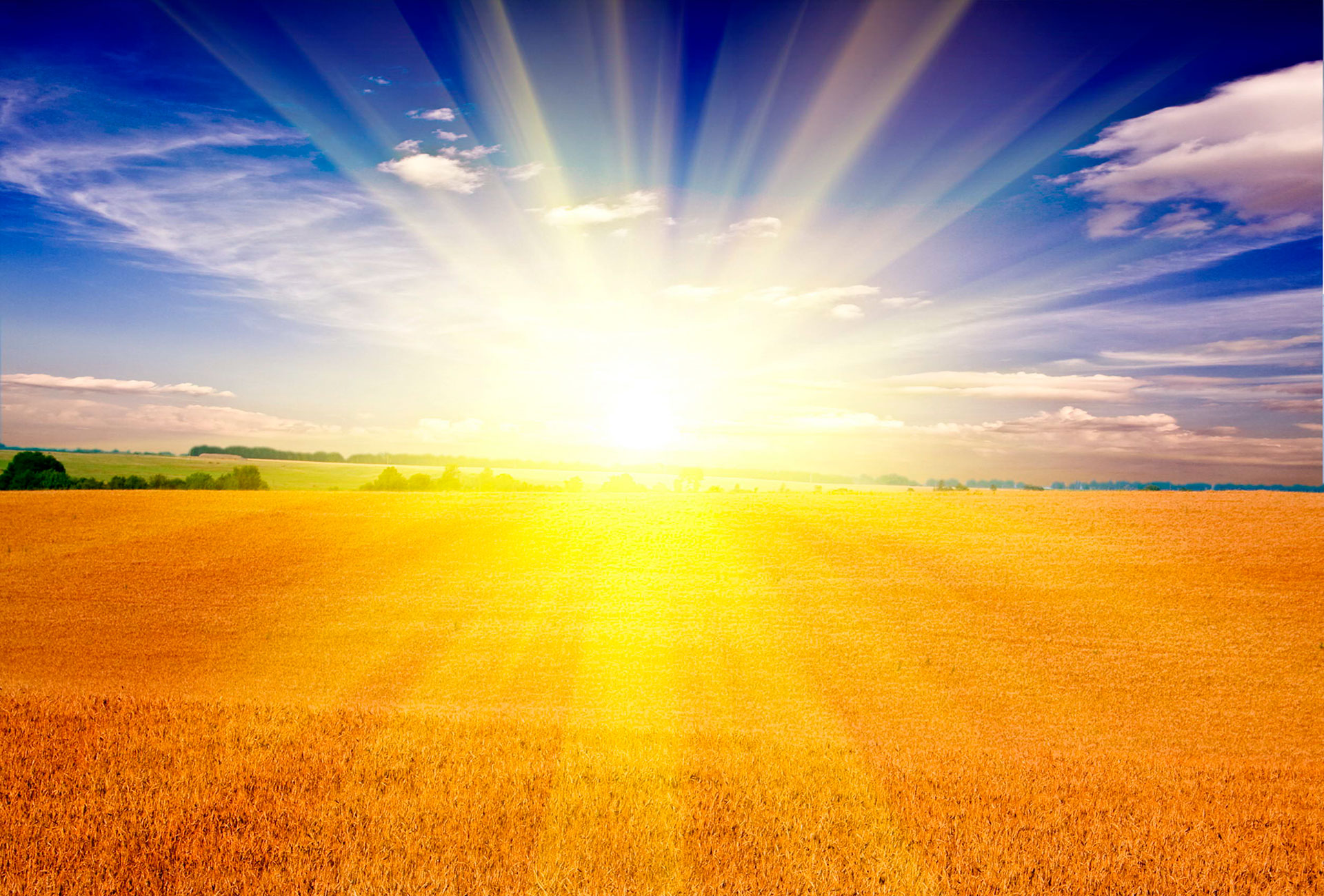 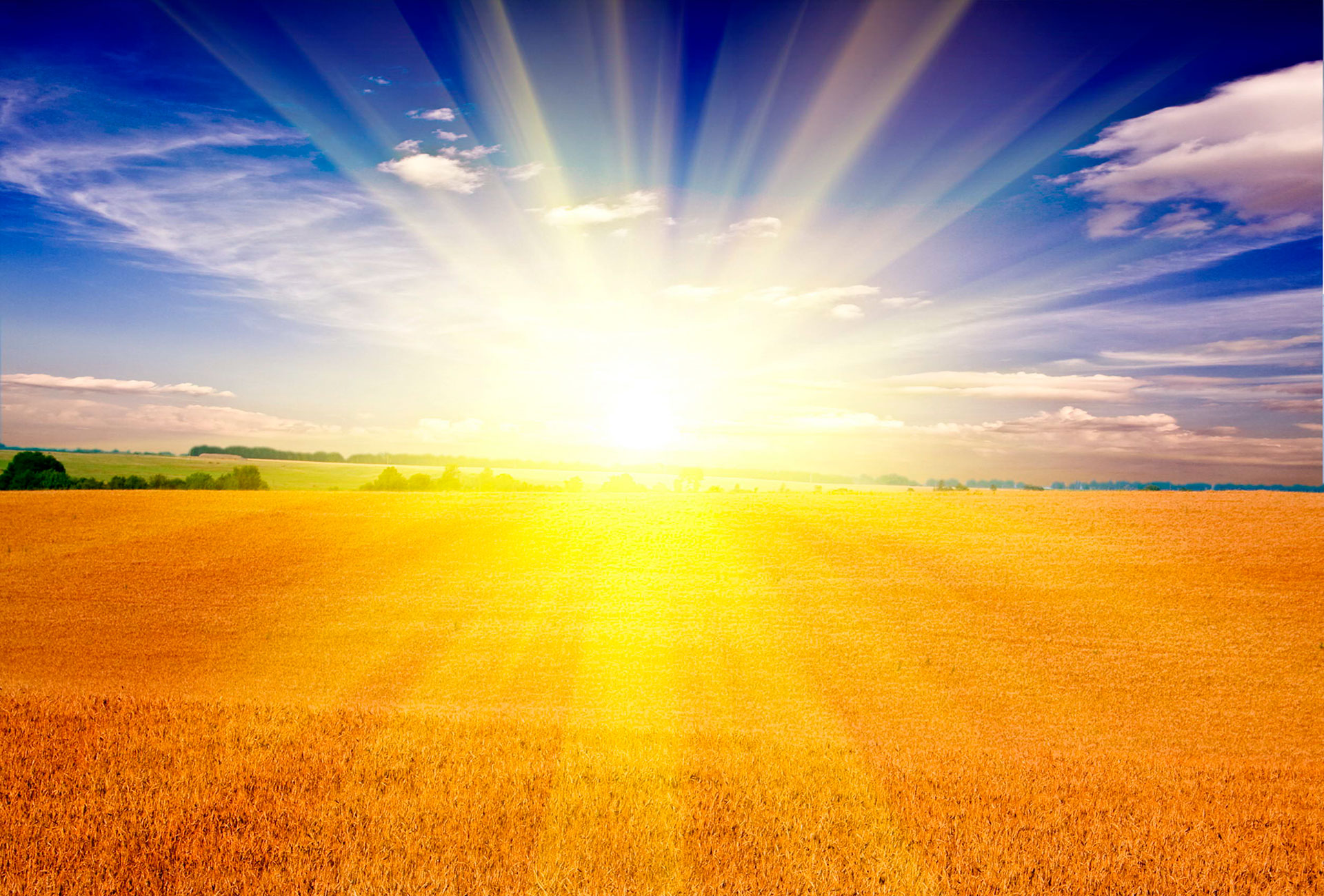 Финансовое управление администрации Партизанского муниципального района
Официальный сайт: http://rayon.partizansky.ru/
Телефон: 8 (42365) 21-4-12
Адрес: 692962, Приморский край, Партизанский  район, 
с. Владимиро - Александровское, ул. Комсомольская, 45 а
E-mail: fin650valex@mail.ru